Ежегодная Межрегиональной научно-практической конференции организаторов сестринского дела и постоянно действующей Школы–семинара госпитальных эпидемиологов
«Направления оптимизации деятельности по обеспечению качества и безопасности медицинской помощи»
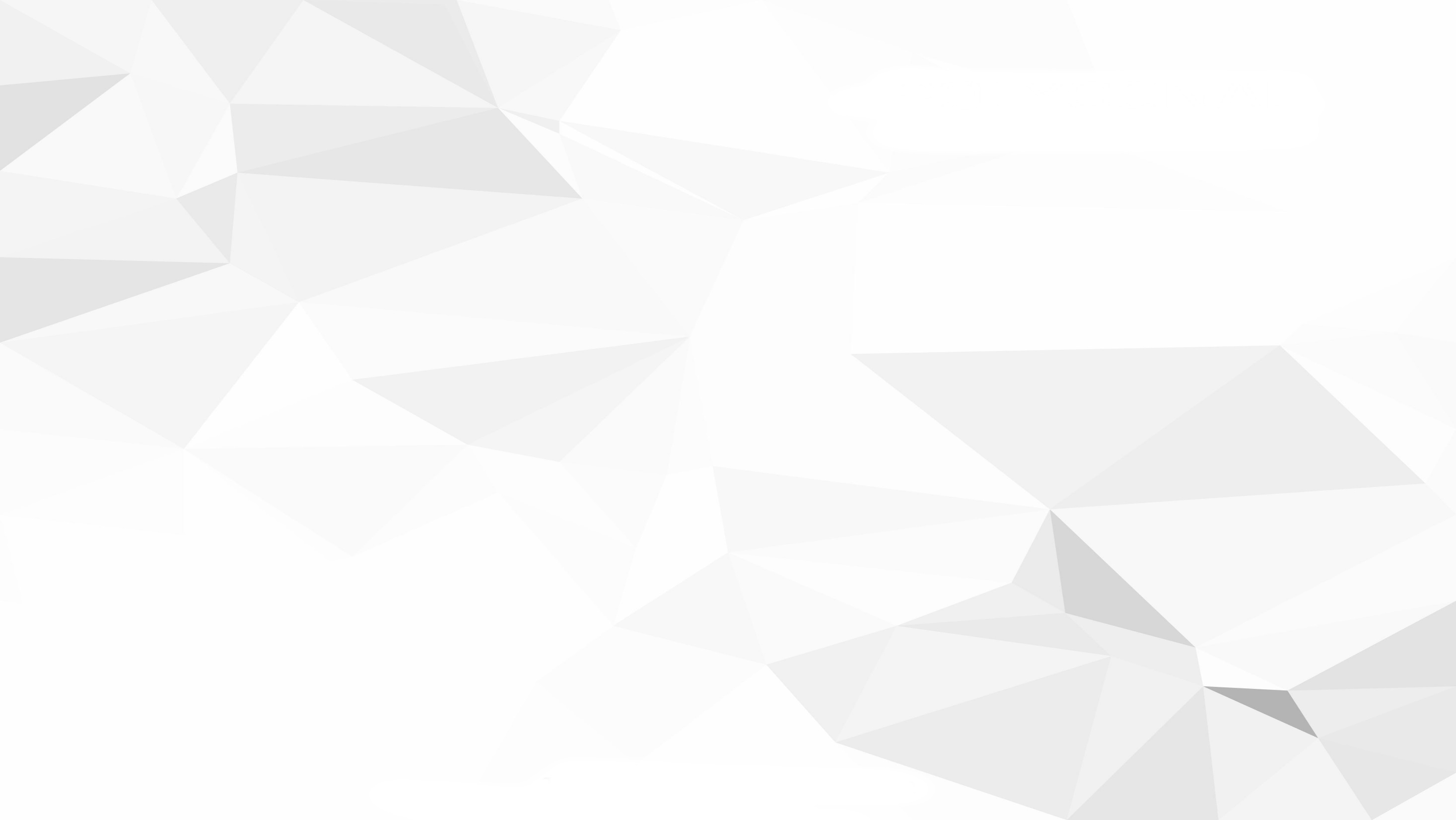 Школа НАСКИ
Опыт мониторинга инвазивных процедур (катетеризация сосудов)
О.В. Ковалишена – д.м.н., и.о. зав. кафедрой эпидемиологии ФГБОУ ВО НижГМА Минздрава России, главный внештатный специалист-эпидемиолог в ПФО, исполнительный директор НП «НАСКИ»

Д.В. Квашнина – ассистент кафедры эпидемиологии
ФГБОУ ВО НижГМА Минздрава России
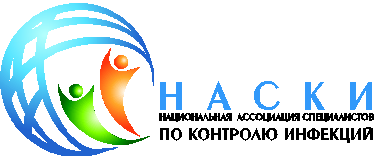 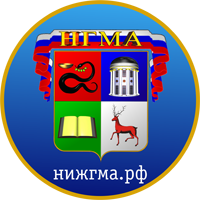 г. Н. Новгород , 20 декабря 2017 г.
МОНИТОРИНГ ИНВАЗИВНЫХ ПРОЦЕДУР
Динамическое наблюдение                                       за проведением инвазивных манипуляций пациенту с целью обеспечения их эпидемиологической безопасности, оценки риска развития осложнений и его минимизации
Компонент мониторинга лечебно-диагностического процесса 
Включает все возможные осложнения, а не только ИСМП
Осуществляется различными специалистами, организовывается врачом-эпидемиологом МО
Входит в систему качества и безопасности медицинской помощи
ИНВАЗИВНЫЕ ПРОЦЕДУРЫ
РЕШАЕМЫЕ ЗАДАЧИ ПРИ ОРГАНИЗАЦИИ МОНИТОРИНГА:
Обеспечение обоснованного назначения инвазивных процедур
Обеспечение эпидемиологической безопасности технологии: 

обеспечение эпидемиологической безопасности проведения инвазивной  процедуры 
обеспечение эпидемиологической безопасности при постановке, уходе, удалении устройства (если продленная  во времени процедура) 

Оценка риска возникновения осложнения, включая ИСМП
Минимизация риска возникновения осложнений, включая ИСМП
Оперативное выявление признаков осложнений, включая ИСМП
Проведение мероприятий противоэпидемических (лечебных, диагностических и пр.)
Сбор статистических данных для расчета показателей заболеваемости, в том числе стратифицированных показателей
Совершенствование лечебно-диагностического процесса
«ДОПОЛНИТЕЛЬНЫЕ» ЭФФЕКТЫ ОТ ВНЕДРЕНИЯ:
Повышение внимания к инвазивным процедурам как ведущего фактора риска возникновения отдельных нозологических форм инфекций (КАИК, КА-ИМП, ВАП)
Рост комплаентности медицинского персонала (вовлеченность врачей и медицинских сестер в разработку и внедрение мониторинга)
Улучшение выявляемости ИСМП
Улучшение этиологической расшифровкки случаев инфекции
ОПЫТ МОНИТОРИНГА ИНВАЗИВНОЙ ПРОЦЕДУРЫ КАТЕТЕРИЗАЦИИ СОСУДОВ
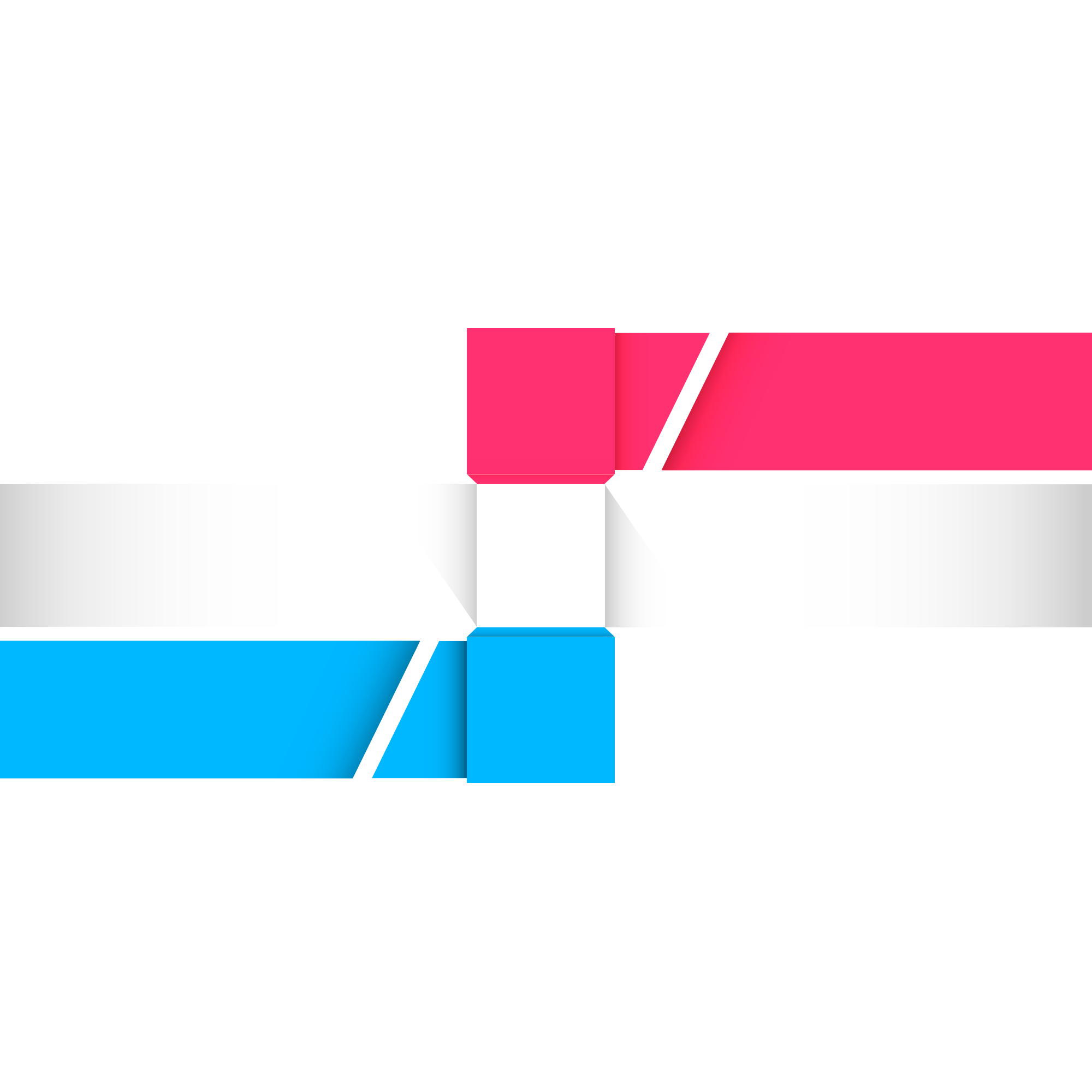 системы обеспечения эпидемиологической безопасности медицинской помощи катетеризированным пациентам
ОЦЕНКА
УСТАНОВЛЕНИЕ
реальной
 заболеваемости
по данным  ретроспективного эпидемиологического анализа
по данным проспективного исследования
риск-ориентированной модели надзора и контроля за КАИК
ВНЕДРЕНИЕ
Установление реальной заболеваемости
УСПЕХ ВЫЯВЛЕНИЯ ЗАВИСИТ ОТ:
Наличия стандартного определения случая 
Правильного выбора метода выявления случаев болезни 
Корректного расчета показателей (плотность инцидентности, стратифицированные показатели)
Эффективного микробиологического мониторинга
 Проведения проспективного эпидемиологического наблюдения
Асланов Б.И. и соавт. ФКР «Эпидемиологическое наблюдение за инфекциями, связанными с оказанием  медицинской помощи»,  2014 г
СБОР ДАННЫХ (О СЛУЧАЯХ КАИК = О ЧИСЛИТЕЛЕ при расчете показателя заболеваемости  )
Пассивное выявление : экстренное извещение о КАИК

Активное выявление, регистрация и учет случаев ИСМП согласно установленной схеме 
осмотр пациентов при обходе, перевязках, проведении процедур;
ежедневный просмотр результатов посевов из микробиологической лаборатории
просмотр температурных листов
просмотр  историй болезни для выявления пациентов, которым была начата антибиотикотерапия
просмотр записей в дневниках историй болезни, листов наблюдения за ЦВК \ПВК, Карт эпидемиологического наблюдения за ИСМП
отчётов патологоанатомического отделения и т.д.
Асланов Б.И. и соавт. ФКР «Эпидемиологическое наблюдение за инфекциями, 
связанными с оказанием  медицинской помощи»,  2014 г
СБОР ДАННЫХ (О ЗНАМЕНАТЕЛЕ)
Знаменатель должен отражать действие факторов риска –чаще всего популяцию риска или время риска развития ИСМП
Данные о знаменателях должны собираться теми, кто непосредственно осуществляет уход за пациентами. 
Одна из мед.сестера отделении может быть специально обучена для подсчета:
количества поступивших пациентов 
количества пациентов с инвазивными устройствами, с которыми ассоциирован высокий риск возникновения ИСМП( т.е. с центральными линиями)
Данные собираются ежедневно, в одно и то же время. Необходимо предусмотреть ответственного за сбор данных в выходные дни
Асланов Б.И. и соавт. ФКР «Эпидемиологическое наблюдение за инфекциями, связанными с оказанием  медицинской помощи»,  2014 г
[Speaker Notes: Под знаменателями часто подразумевают конкретную популяцию риска -пациенты, у которых может развиться изучаемая инфекция. Например, количество пациентов, подвергшихся определенному типу операций вмешательств, количество пациентов в отделении, количество поступивших/выписанных пациентов. Недопустимо в качестве знаменателя использовать популяцию, не отражающую оцениваемые факторы риска инфекции, например, рассчитывать частоту ИОХВ на общее количество поступивших или вЫписанных пациентов многопрофильного стационара (ИОХВ по определению может развиться только у оперированных пациентов, поэтому совершенно Не Приемлемо включать в знаменатель пациентов, не подвергшихся оперативному вмешательству).
При этом частота инфекции находится в линейной зависимости от продолжительности времени экспозиции пациента к
фактору риска (т.е. чем дольше экспонирован пациент, тем больше вероятность возникновения инфекции). Другими словами,риск развития инфекции зависит не только  от ФактА применения инвазивного устройства, но и длительности его применения.]
Журнал 
«УЧЕТ ПРОВЕДЕННЫХ КАТЕТЕРИЗАЦИЙ СОСУДОВ»
КОЛИЧЕСТВО КАТЕТЕРО-ДНЕЙ?
СКОЛЬКО ПАЦИЕНТОВ БЫЛО С КАТЕТЕРАМИ?
ПАЦИЕНТЫ С КАКИМИ КАТЕТЕРАМИ ?
ЕЖЕМЕСЯЧНЫЙ ОТЧЕТ ОБ ИНВАЗИВНОЙ МАНИПУЛЯЦИИ
1*3
5*10
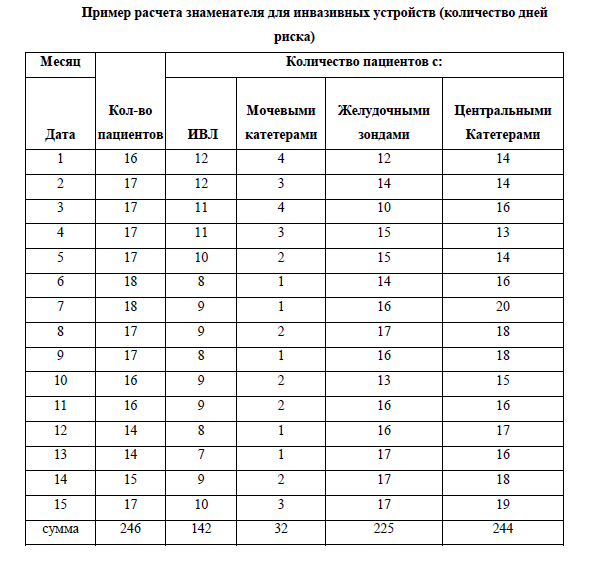 Асланов Б.И., Зуева Л.П., Любимова А.В.,Колосовская Е.Н., Долгий А.А.,
Осьмирко Т.В. 2014 г.
ОБЩАЯ ОЦЕНКА СИСТЕМЫ ЭПИДЕМИОЛОГИЧЕСКОЙ БЕЗОПАСНОСТИ МЕДИЦИНСКОЙ ТЕХНОЛОГИИ
Применены критерии , изложенные в разработанном  ФГБУ «ЦМИКЭЭ» Росздравнадзора в сотрудничестве с НП «НАСКИ»  и утвержденном документе 


ПРЕДЛОЖЕНИЯ
 (ПРАКТИЧЕСКИЕ РЕКОМЕНДАЦИИ) ПО ОРГАНИЗАЦИИ СИСТЕМЫ ВНУТРЕННЕГО КОНТРОЛЯ КАЧЕСТВА И БЕЗОПАСНОСТИ МЕДИЦИНСКОЙ ДЕЯТЕЛЬНОСТИ
 В МЕДИЦИНСКОЙ ОРГАНИЗАЦИИ (СТАЦИОНАРЕ)

Система добровольной сертификации «Качество и безопасность медицинской деятельности» (№ РОСС RU.B1589.05ОЧНО)
Основные разделы предложений по совершенствованию качества и безопасности медицинской деятельности
Организация системы контроля качества и безопасности медицинской деятельности в медицинской организации
Система управления персоналом
Идентификация личности пациента 
Эпидемиологическая безопасность/Профилактика инфекций, связанных с оказанием медицинской помощи 
Лекарственная безопасность/Фармаконадзор
Обеспечение качества и безопасности обращения медицинских изделий
Организация экстренной/неотложной помощи. Приемное отделение 
Преемственность помощи (передача ответственности за пациента). Организация перевода/трансфер пациентов 
Хирургическая безопасность/Профилактика рисков, связанных с оперативными вмешательствами
Профилактика рисков, связанных с переливанием крови/компонентов крови 
Безопасность среды. Организация ухода, профилактика падений, пролежней
Организация помощи на основе данных доказательной медицины. Соответствие клиническим рекомендациям (протоколам лечения)
Обеспечение  эпидемиологической  безопасности 
 медицинских технологий
Система проведения микробиологических
исследований (включая случаи подозрения на ИСМП)
ИДЕНТИФИКАЦИЯ , АНАЛИЗ И УПРАВЛЕНИЕ РИСКОМ
1
3
2
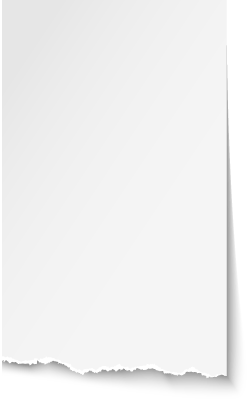 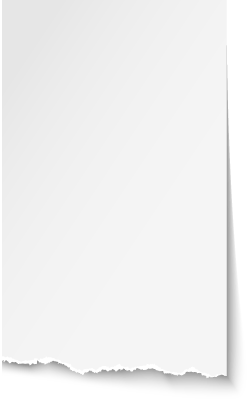 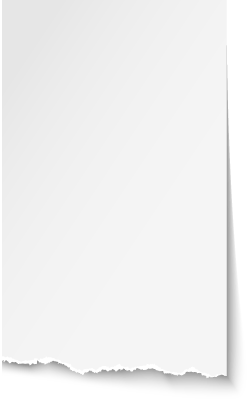 недостаточное обеспечение эпидемиологической безопасности медицинской помощи
отсутствие единого стандарта  мероприятий при подозрении на случай КАИК
отсутствие единого протокола проведения инвазивной манипуляции и эксплуатации ЦВК
МОНИТОРИНГ МАНИПУЛЯЦИИ

ВНУТРЕННИЙ АУДИТ

УПРАВЛЕНЧЕСКИЕ РЕШЕНИЯ
СТАНДАРТИЗАЦИЯ ПРОЦЕДУРЫ
СТАНДАРТИЗАЦИЯ ДИАГНОСТИЧЕСКИХ и П/ПЭ МЕРОПРИЯТИЙ
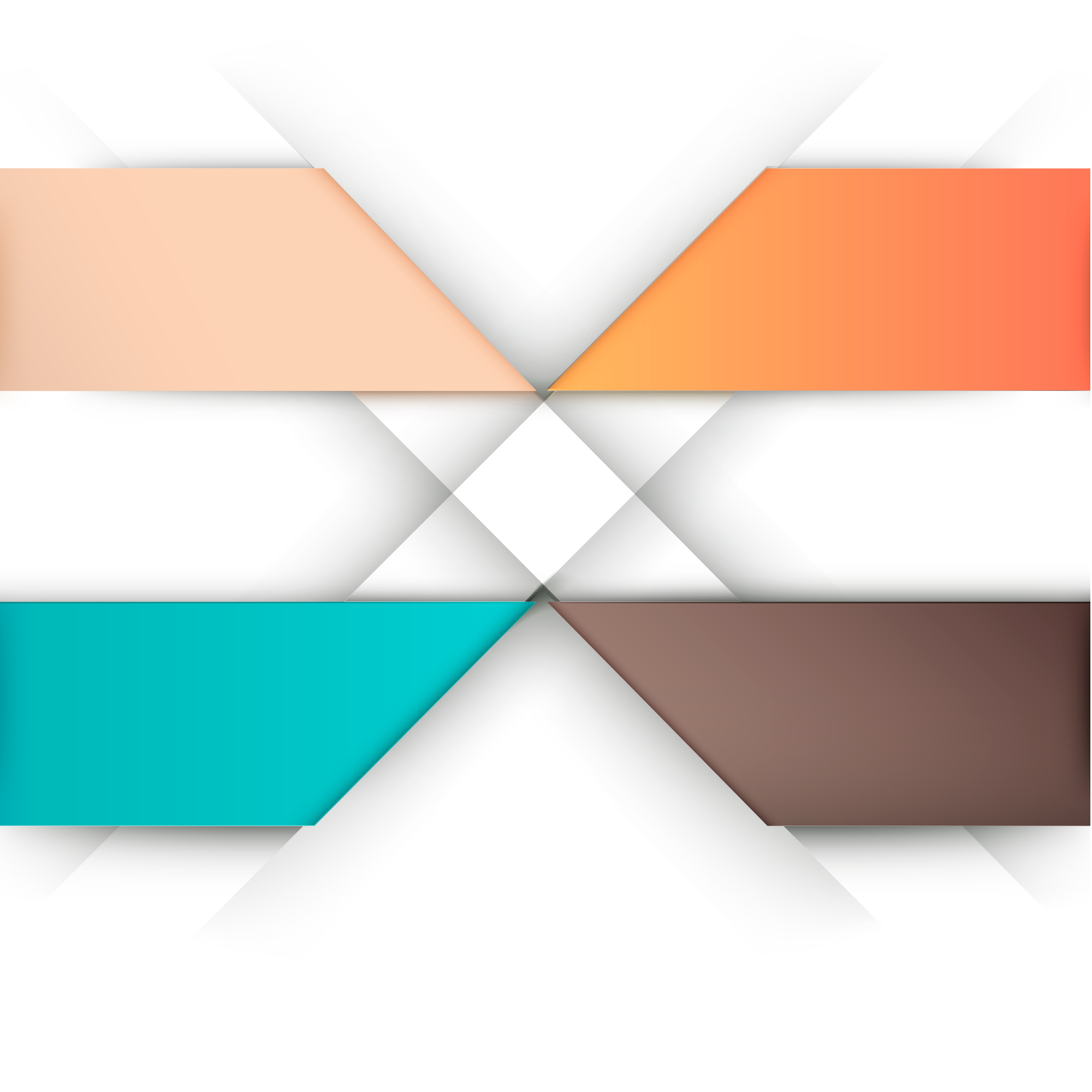 участвует в реализации, 
выполняет его требования
какие ресурсы необходимы для его реализации
КТО?
ЧТО?
СОП
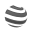 КОГДА?
когда проводится процедура, в какой последовательности, временные характеристики (временной промежуток при выполнении данного СОПа)
ГДЕ?
в каком подразделении МО
 используется данный СОП?
протокол проведенной манипуляции
4
1
СОП
2
алгоритм по СОПу
3
5
6
лист наблюдения
блок-схема
чек-лист
СТАНДАРТИЗАЦИЯ ПОЦЕДУРЫ
стандартная операционная процедура (СОП) — документально оформленная инструкция по выполнению рабочей процедуры или формализованного алгоритма выполнения действий, исполнения требований стандартов медицинской помощи.
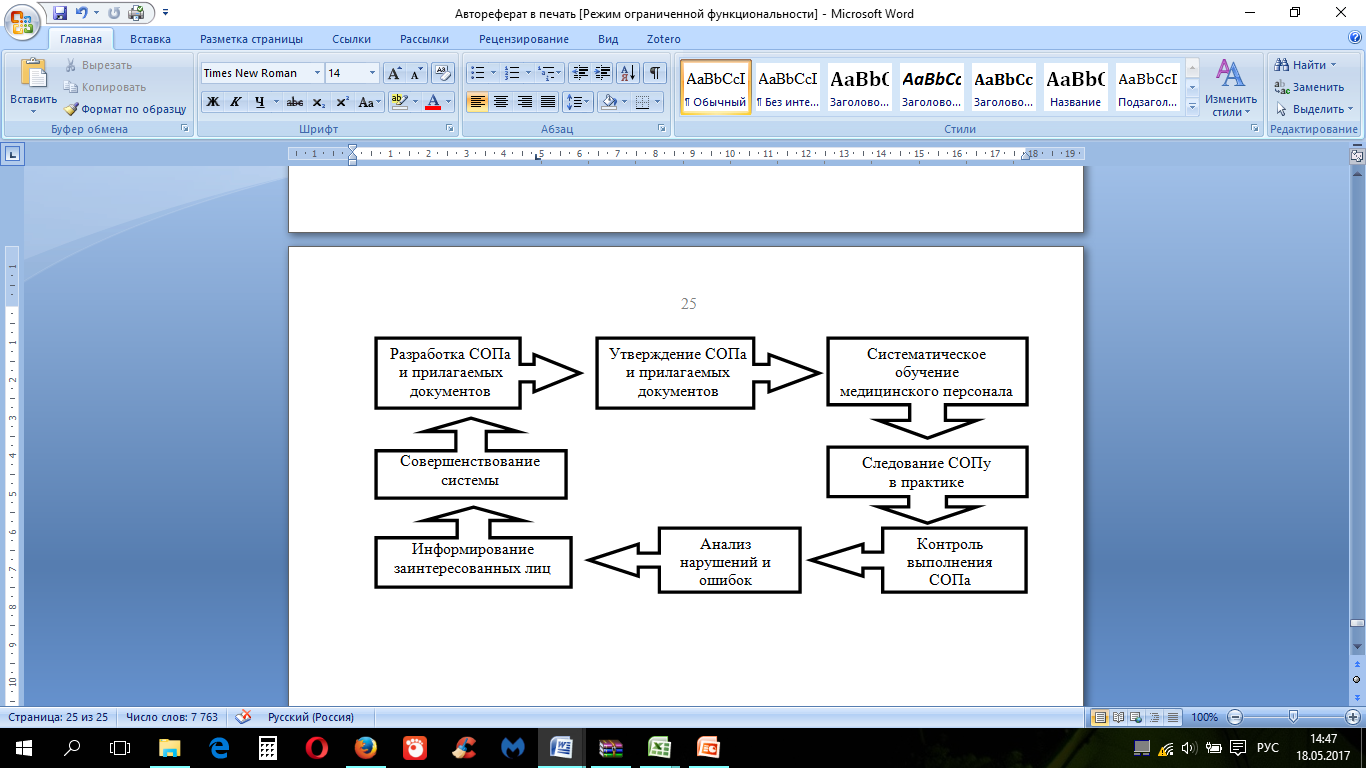 — краткая выдержка, содержащая основные этапы постановки и эксплуатации катетера, позволяющая сфокусировать внимание медицинского персонала на критических точках соблюдения эпидемиологической безопасности. Используется при обучении СОПу в практической деятельности, на образовательных секциях.
─ графическая модель, отражающая отдельные этапы процесса и используемая на рабочем месте медицинского работника с целью напоминания и быстрого ориентирования по изученному СОПу
— документальное подтверждение введения сосудистого устройства, имеющее стандартизованную форму и включающее указание типа введенного катетера, места введения, примененной техники, наличия осложнений, даты, времени от начала и до конца процедуры, назначения по уходу за катетером, введению препаратов гепарина с указанием концентрации лекарственного вещества, инициалы и подпись команды сосудистого доступа
— специальная форма ежедневного клинического и эпидемиологического наблюдения, включающая основные сведения о пациенте, даты постановки и удаления сосудистого катетера, перечень ежедневных манипуляций по уходу за сосудистым устройством, основные клинические признаки КАИК
— документ, содержащий контрольный перечень вопросов и применяемый для реализации аудита предъявляемых требований к медицинскому персоналу
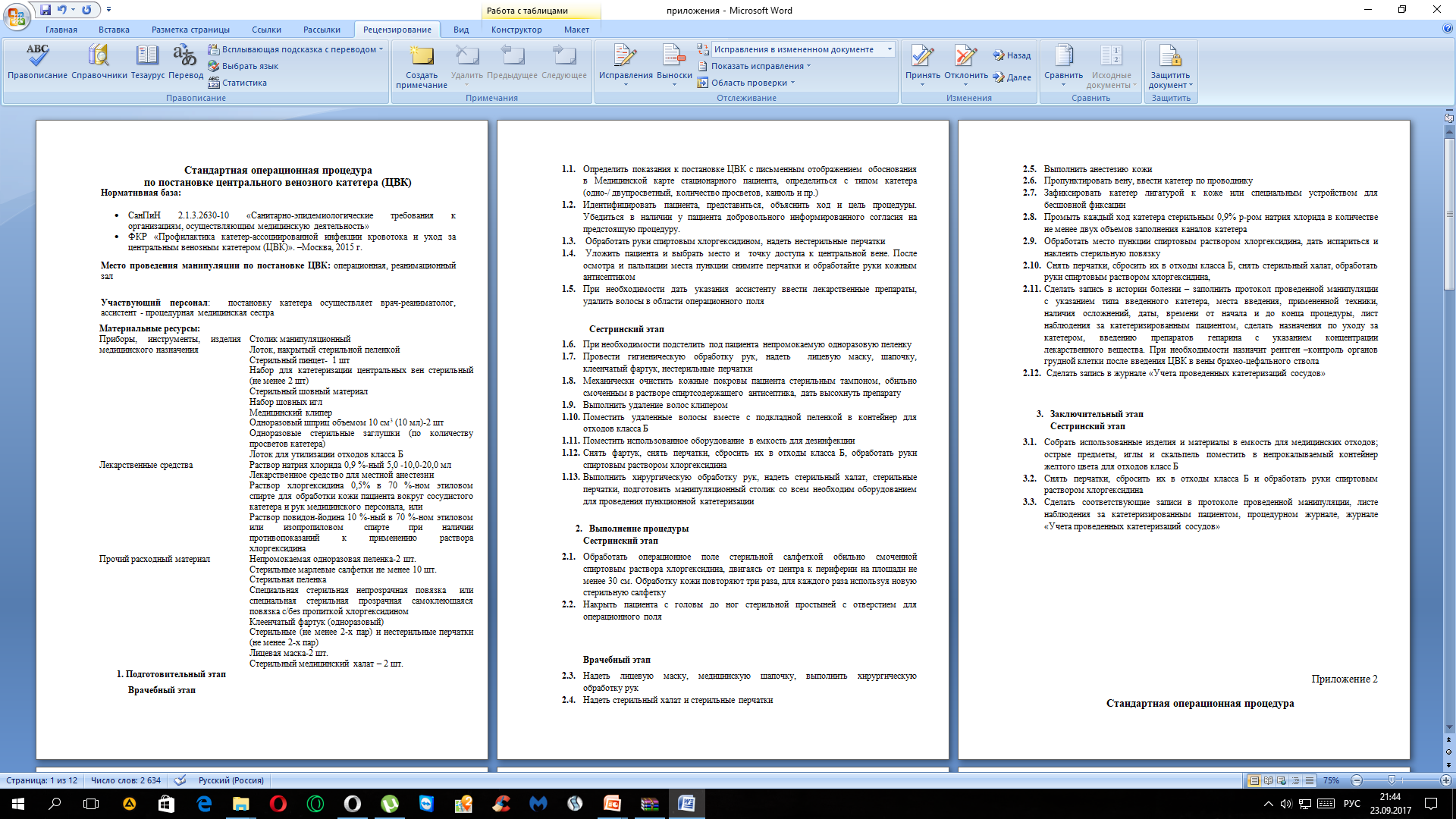 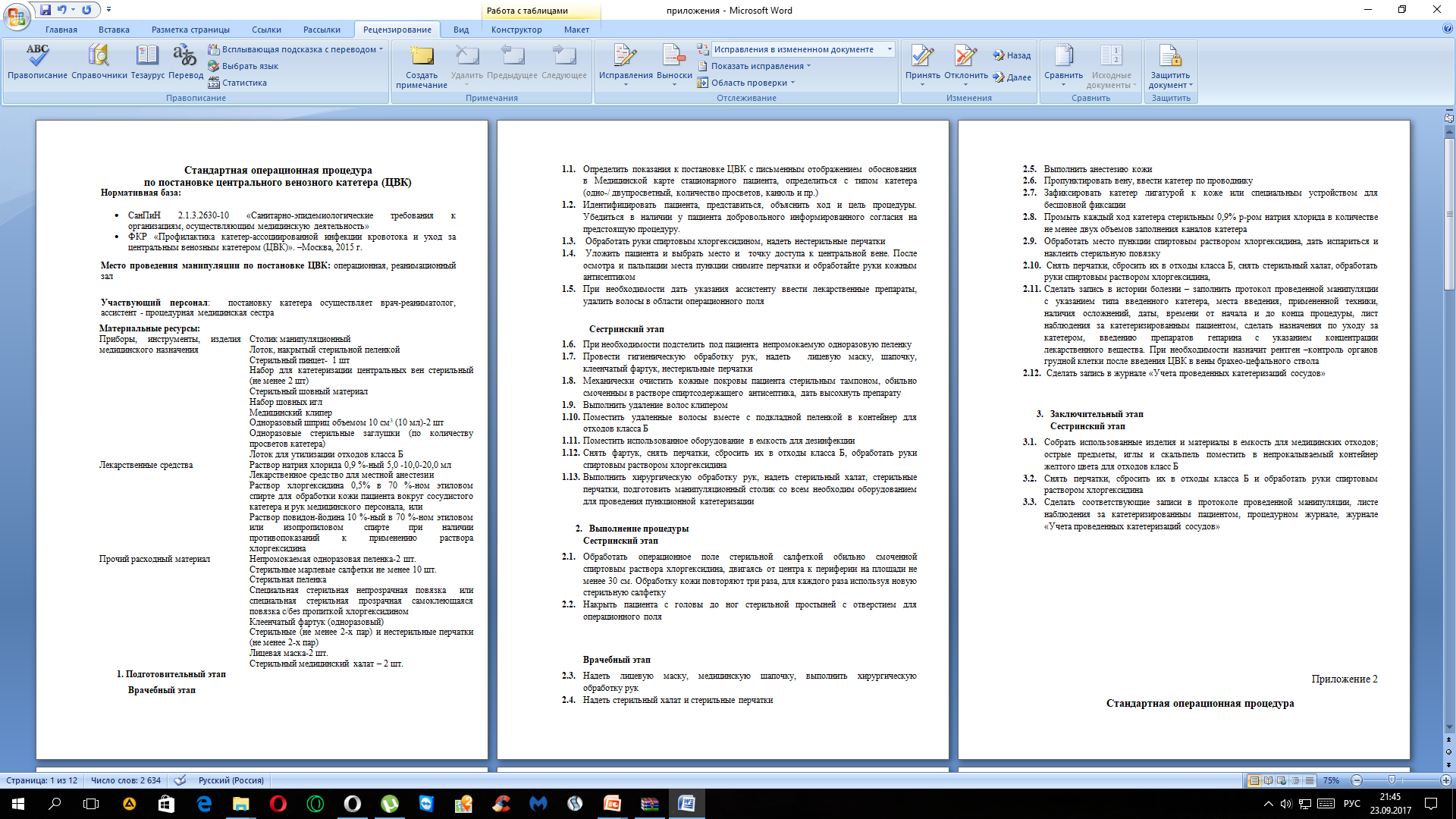 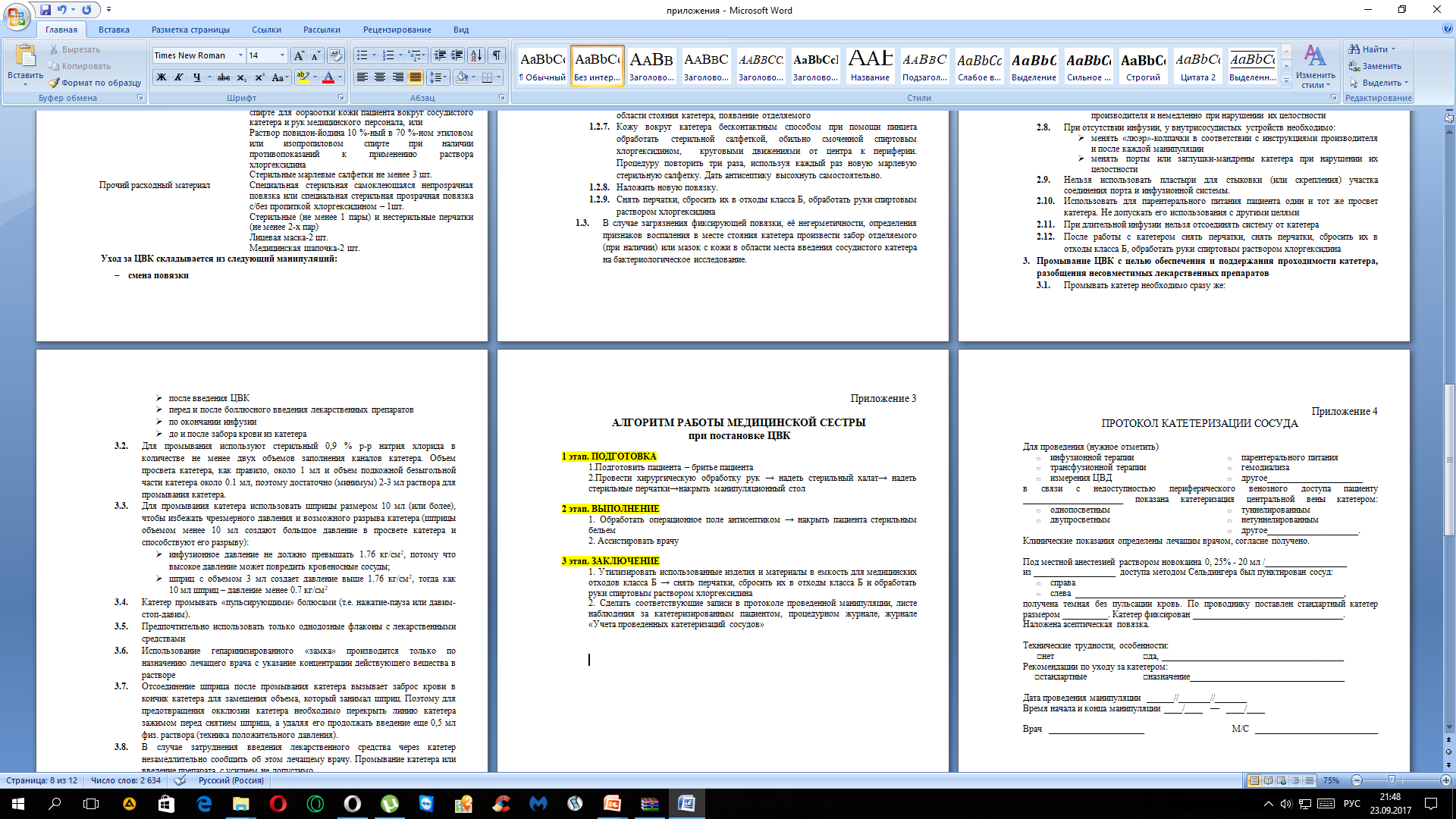 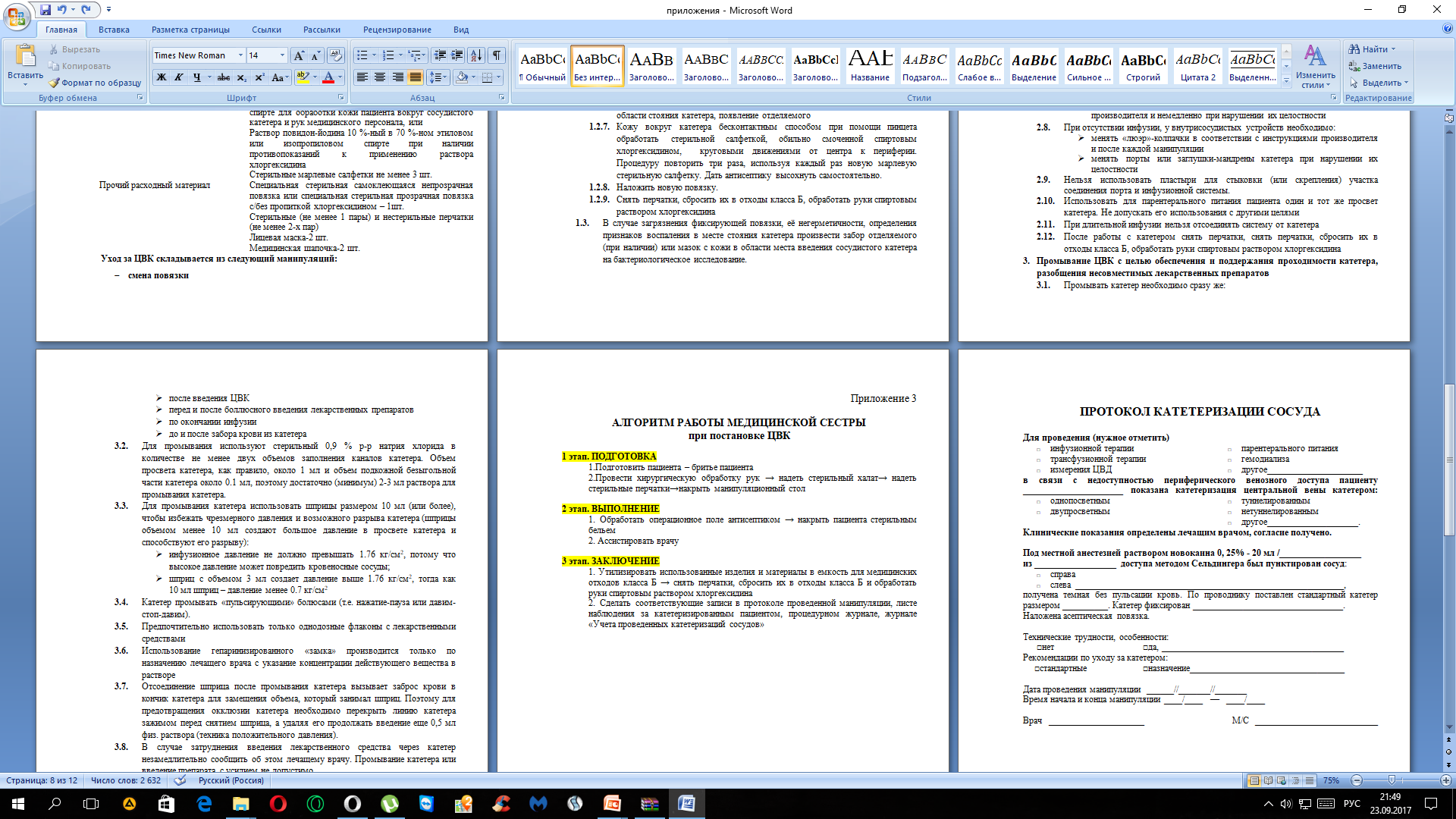 ЛИСТ НАБЛЮДЕНИЯ ЗА КАТЕТЕРИЗИРОВАННЫМ ПАЦИЕНТОМ

Пациент  ___________________________________________         Отделение_______________________________________________________
Дата постановки катетера _____//______//______        Дата удаления катетера    _____//______//_____   Количество катетеро-дней  _________
Причина удаления катетера (отметить нужное):
окончание терапии
окклюзия катетера
повреждение целостности катетера 
дислокация катетера
экстравазация 
признаки локального воспаления в месте введения катетера 
системные признаки инфицирования катетера 
другое ___________________________________________
ЧЕК – ЛИСТ КОНТРОЛЯ ПОСТАНОВКИ СОСУДИСТОГО КАТЕТЕРА
Регламентирующий документ:
 «Стандартная операционная процедура по постановке центрального венозного катетера (ЦВК)» утвержденная  от     _____№______
Дата аудита: ______//_______//_______      Отделение ______________________________
Имя пациента ______________________________№ истории  болезни_________________
Аудитор (нужное выделить):
административное лицо
госпитальный эпидемиолог
главная медицинская сестра
Действия (отмечать увиденное):
1. Определены показания для катетеризации сосуда?:
            □да                        □нет
2. Манипуляция проводится в операционной/ реанимационном зале?:
            □да                        □нет
3. При проведении манипуляции участвует только врач реаниматолог-анестезиолог и м/с?
            □да                        □нет, присутствуют так же ________________________________
4. Проведена врачом хирургическая обработка рук? 
            □да                        □нет
5. Проведена м/с хирургическая обработка рук?
            □да                        □нет
6. Для обработки рук медицинского персонала использовался 0,5% спиртовой раствор хлоргексидина?:
            □да                        □нет, другой антисептик __________________________________
7. Выдержано время экспозиции антисептического средства (не менее 30 сек.) перед одеванием перчаток?
старшая м/с отделения
сотрудник отделения
внешний аудитор
другое_______________________
V
V
V
V
V
V
ОБМЕН ИНФОРМАЦИЕЙ
МНОГОУРОВНЕВАЯ СИСТЕМА РИСК-МЕНЕДЖМЕНТА
МОНИТОРИНГ
ВРАЧ-ЭПИДЕМИОЛОГ 

определение программы эпидемиологического наблюдения 
                                            (отделения, контингент, манипуляция, процедура) 
составление электронной базы данных о случаях КАИК
расчет показателя кумулятивной заболеваемости КАИК
расчет стратифицированного показателя заболеваемости КАИК
эпидемиологическое расследование расследование случаев КАИК
АДМИНИСТРАЦИЯ СТАЦИОНАРА
 определение политики и оргаганизации риск-менеджмента
организация обучение персонала
 принятие управленческих решений
ЛЕЧАЩИЙ ВРАЧ
заполнение протокола проведенной катетеризации центральной вены
ежедневный осмотр места стояния сосудистого катетера и оценка необходимости наличия сосудистого доступа у пациента
ежедневное заполнение Листа наблюдения за катетеризированным пациентом с учетом наблюдаемых изменений и проведенных манипуляций и суммирование итогового числа катетеро-дней в случае удаления устройства
своевременное извещение госпитального эпидемиолога о случае КАИК, клинических или микробиологических признаках инфекции кровотока у катетеризированного пациента с заполнением Карты эпидемиологического наблюдения
СТАРШАЯ МЕДИЦИНСКАЯ СЕСТРА
контроль ежедневного заполнения индивидуального Листа наблюдения за катетеризированным пациентом медицинскими сестрами
ежедневный сбор информации о количестве катетеризированных пациентов и катетеро-днях
ежемесячное предоставление информации о количестве катетеризированных пациентов и катетеро-днях
ВРАЧ-МИКРОБИОЛОГ
использование достоверных методов микробиологических исследований
сообщение результатов микробиологического исследования заинтересованным лицам
формирование базы данных микробиологического мониторинга
СРЕДНИЙ МЕДИЦИНСКИЙ ПЕРСОНАЛ
сообщение о местных признаках инфекции в области стояния катетера  лечащему врачу
ежедневный уход за ЦВК с заполнением  индивидуального Листа наблюдения за катетеризированным пациентом
[Speaker Notes: Многоуровневый подход риск-менеджмента (административный, отделенческий, индивидуальный)]
РАЗРАБОТКА И ВНЕДРЕНИЕ РИСК-ОРИЕНТИРОВАННОЙ МОДЕЛИ ЭПИДЕМИОЛОГИЧЕСКОГО НАДЗОРА И КОНТРОЛЯ КАИК
ПОДСИСТЕМЫ ЭПИДЕМИОЛОГИЧЕСКОГО НАДЗОРА И КОНТРОЛЯ
ИНФОРМАЦИОННАЯ
ДИАГНОСТИЧЕСКАЯ
УПРАВЛЕНЧЕСКАЯ
ЭПИДЕМИОЛОГИЧЕСКИЙ МОНИТОРИНГ

МИКРОБИОЛОГИЧЕСКИЙ МОНИТОРИНГ

ДРУГИЕ 
КОМПОНЕНТЫ
ИДЕНТИФИКАЦИЯ И ОЦЕНКА РИСКОВ 

РАСЧЕТ СТРАТИФИЦИРОВАННЫЙ И ДРУГИХ ПОКАЗАТЕЛЕЙ

ПРЕДЭПИДЕМИЧЕСКАЯ ДИАГНОСТИКА

ПРОСПЕКТИВНОЕ НАБЛЮДЕНИЕ

РЕТРОСПЕКТИВНЫЙ ЭПИДЕМИОЛОГИЧЕСКИЙ АНАЛИЗ 

ОПЕРАТИВНЫЙ ЭПИДЕМИОЛОГИЧЕСКИЙ
 АНАЛИЗ
МОНИТОРИНГ ИНВАЗИВНОЙ ПРОЦЕДУРЫ

ОЦЕНКА  ОБЕСПЕЧЕНИЯ ЭПИДЕМИОЛОГИЧЕСКОЙ БЕЗОПАСНОСТИ
РИСК-МЕНЕДЖМЕНТ


ПЛАНИРОВАНИЕ
МЕРОПРИЯТИЙ

КОНТРОЛЬ
ВЫВОДЫ И ПРАКТИЧЕСКИЕ РЕКОМЕНДАЦИИ
Проведение ретроспективного анализа не позволяет выявить все случаи КАИК (или ИСМП) и этиологически расшифровать их, выполнить полноценную эпидемиологическую диагностику с расчетом стратифицированного показателя заболеваемости КАИК, оценить эпидемиологическую безопасность инвазивной манипуляции и медицинских технологий ухода за сосудистым устройством и др.
для решения задачи осуществления эпидемиологического надзора за КАИК целесообразно использовать  риск-ориентированную  модель, в основе которой лежит мониторинг инвазивной процедуры и оценка риска.
мониторинг инвазивной процедур нужно осуществлять с разработкой пакета документа: СОПа на каждый из видов деятельности, связанный с работой сосудистым катетером, блок-схемы, стандартизованного протокола проведенной манипуляции,	  листа наблюдения за катетеризированным пациентом,  чек-листа проводимой манипуляции.
Разработанная риск-ориентированная модель эпидемиологического надзора КАИК, основанная на  мониторинге  инвазивной манипуляции и комплексной оценки риска КАИК, является эффективной и позволяет полноценно и своевременно выявлять случаи КАИК, проводить  полноценную эпидемиологическую диагностику, принимать результативные управленческие решения.
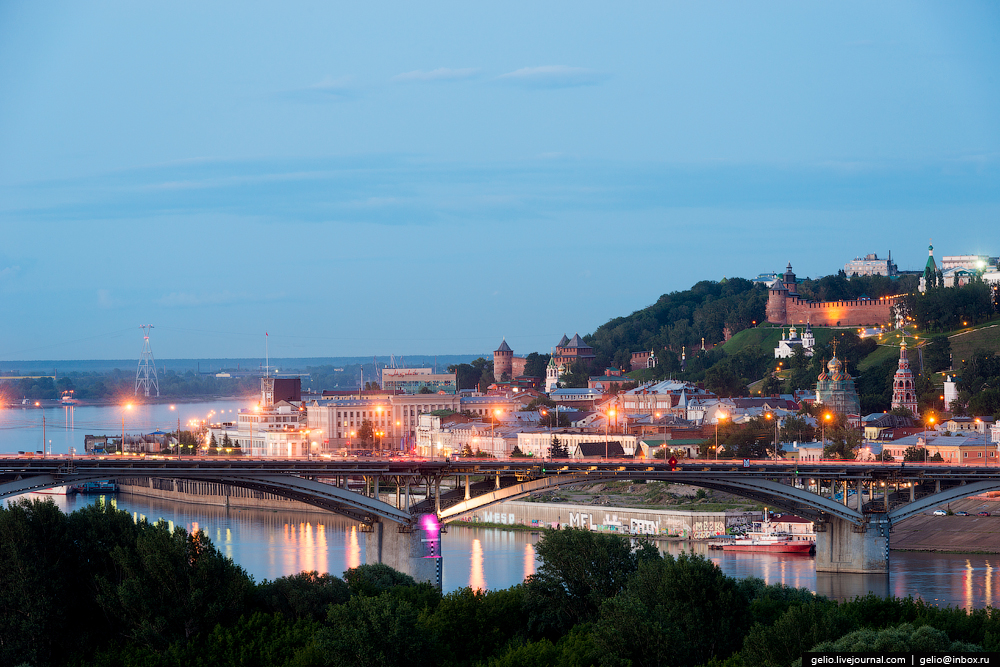 СПАСИБО ЗА ВНИМАНИЕ!
Квашнина Дарья Валерьевна 
ассистент кафедры эпидемиологии
E-mail: daria_tsariova@mail.ru